HW-288T
Building great Metro style apps for mobile broadband devices
Samer Sawaya
Program Manager
Microsoft
Dhiraj Gandhi 
Program Manager
Microsoft
Agenda
Windows 8 mobile broadband experience
Building a metro style mobile broadband app
Powering the experience with metadata

You’ll leave with an understanding of how to
Create a rich, integrated mobile broadband experience for your devices
You can create a differentiated mobile broadband experience that integrates with Windows.
Robust platform for differentiation
Integrates your experience with Windows Connection Manager
Enables users to find and purchase connectivity
Keep users aware of their data usage
Helps users discover value added services
demo
AT&T Mobile Broadband Experience
Jon Sharp
Principal Product Development Engineer 
AT&T
Building a differentiated experience
app
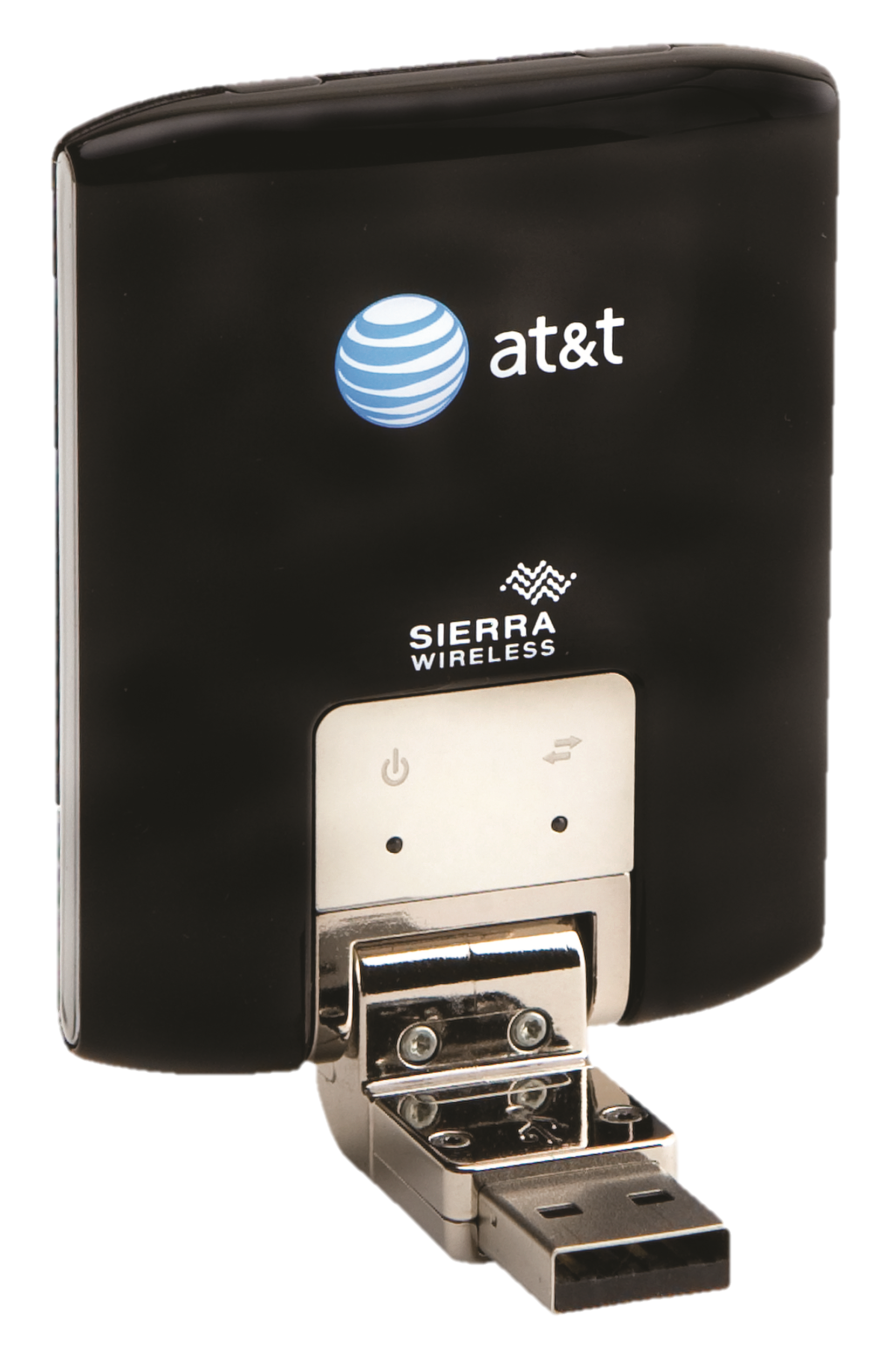 +
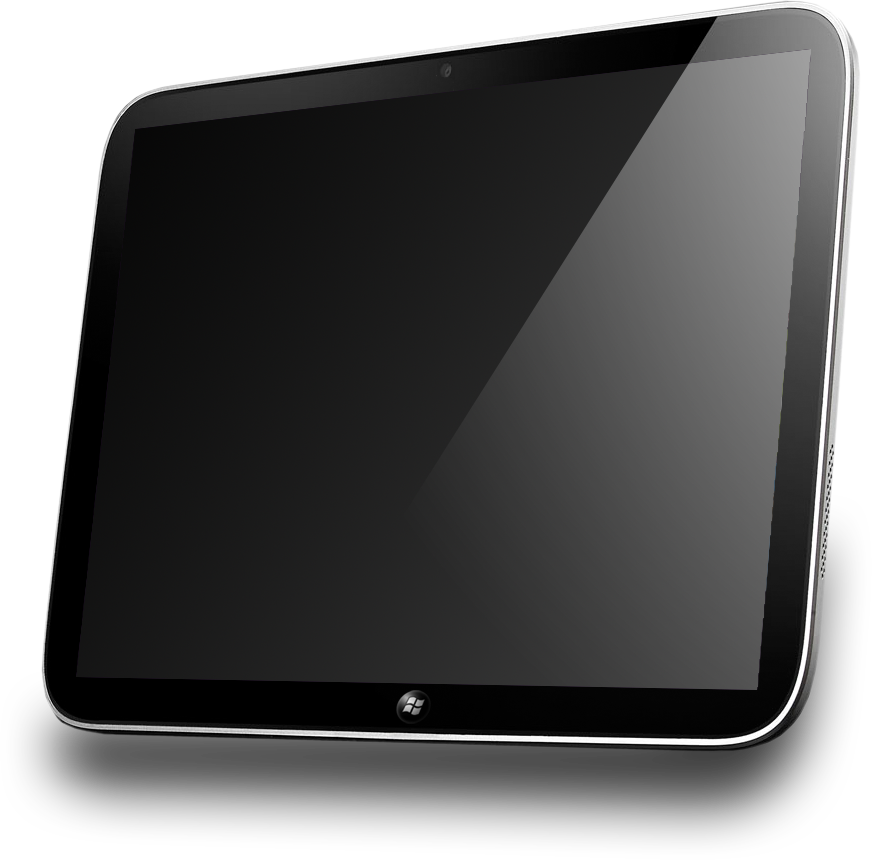 +
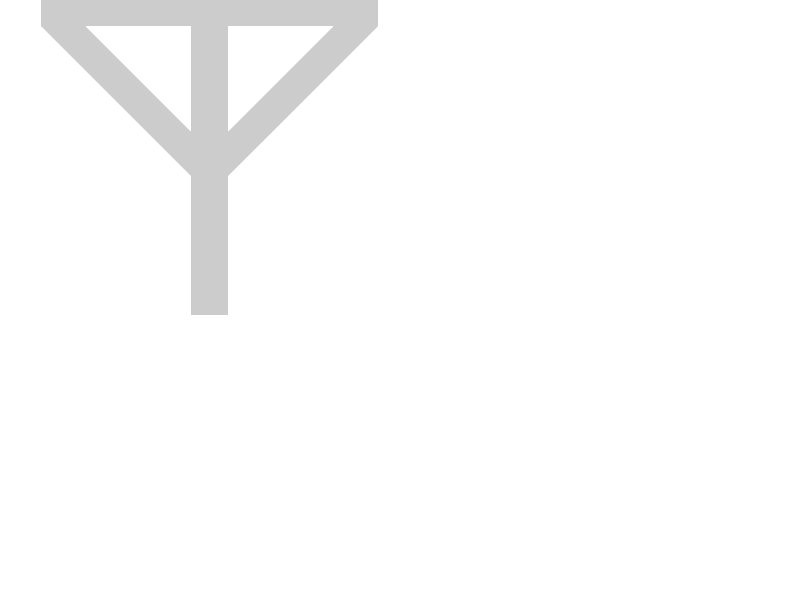 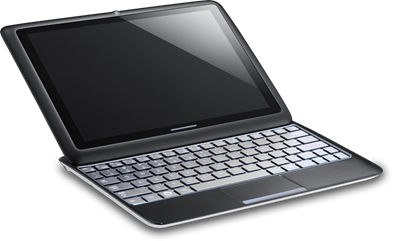 Metro Style App
Mobile broadband service
Device
Device Metadata
Building a differentiated experience
app
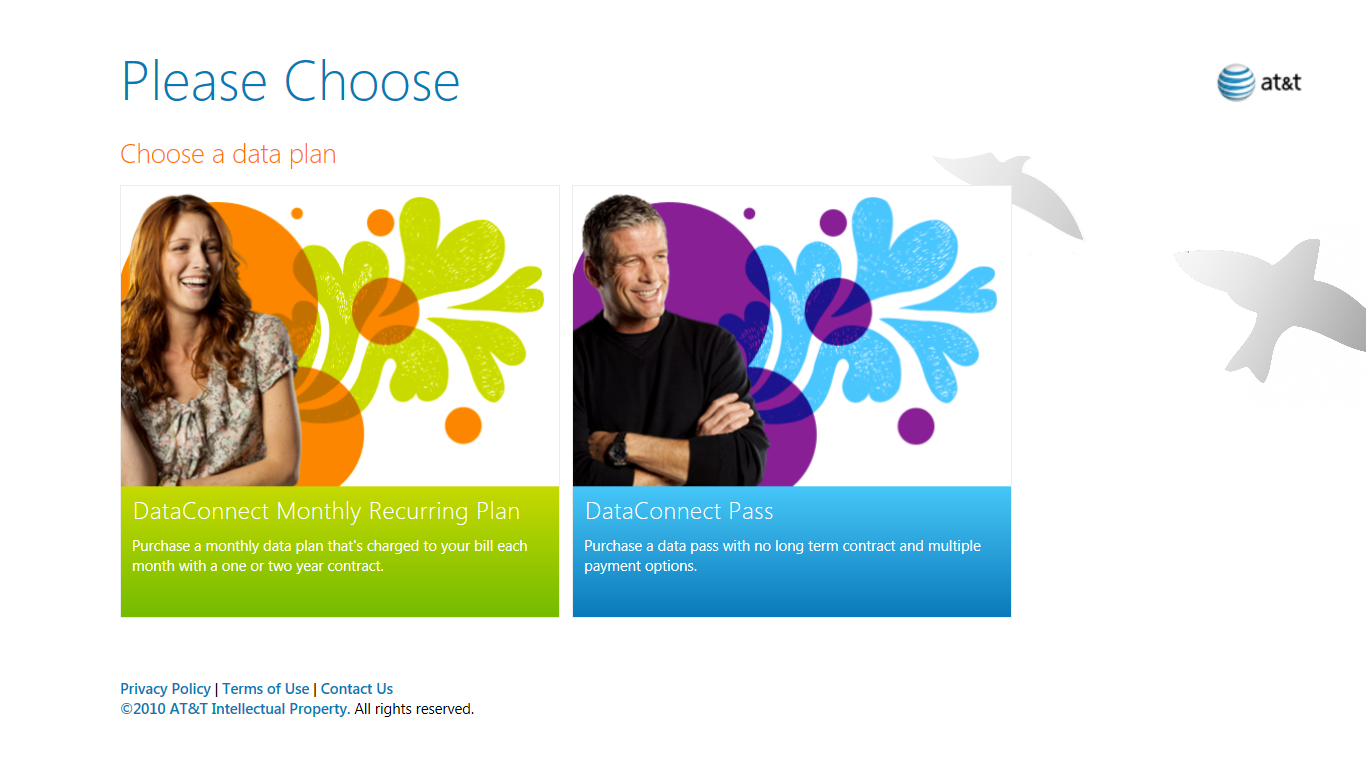 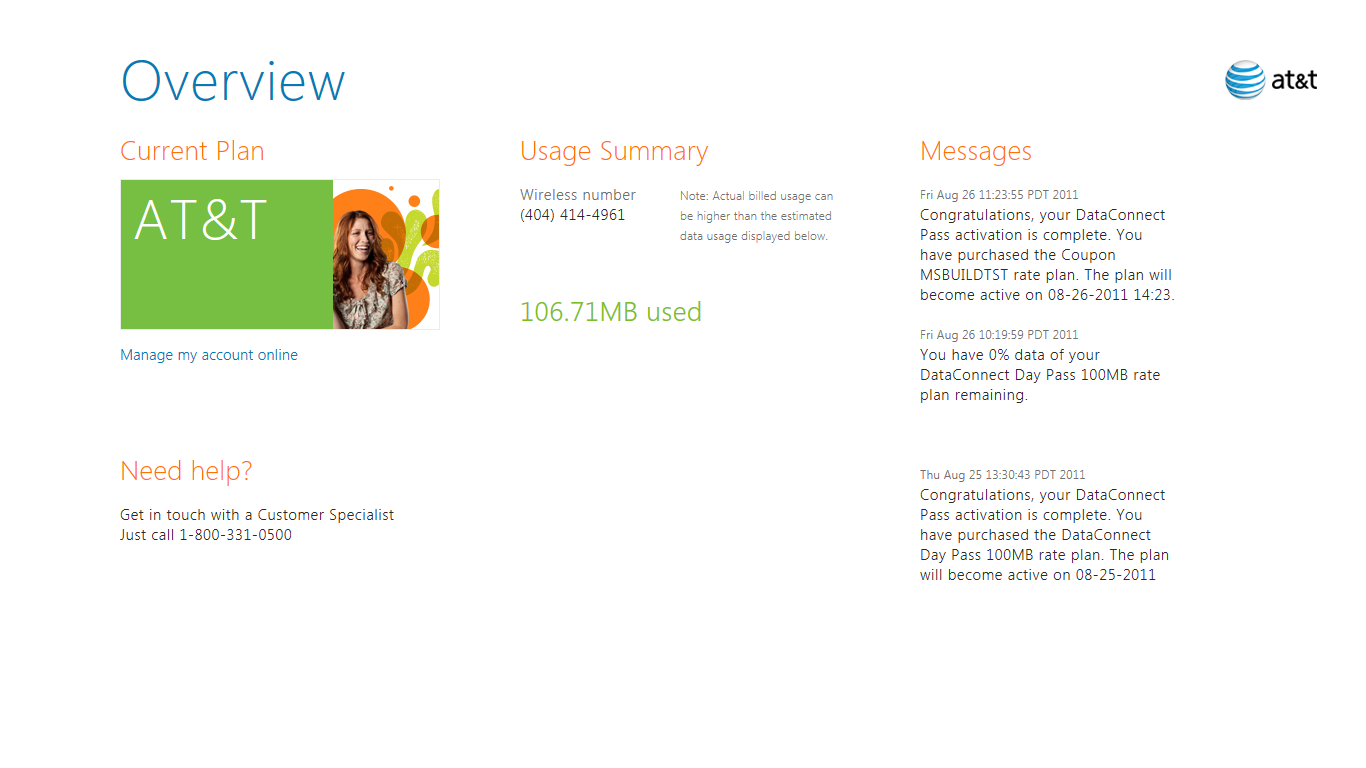 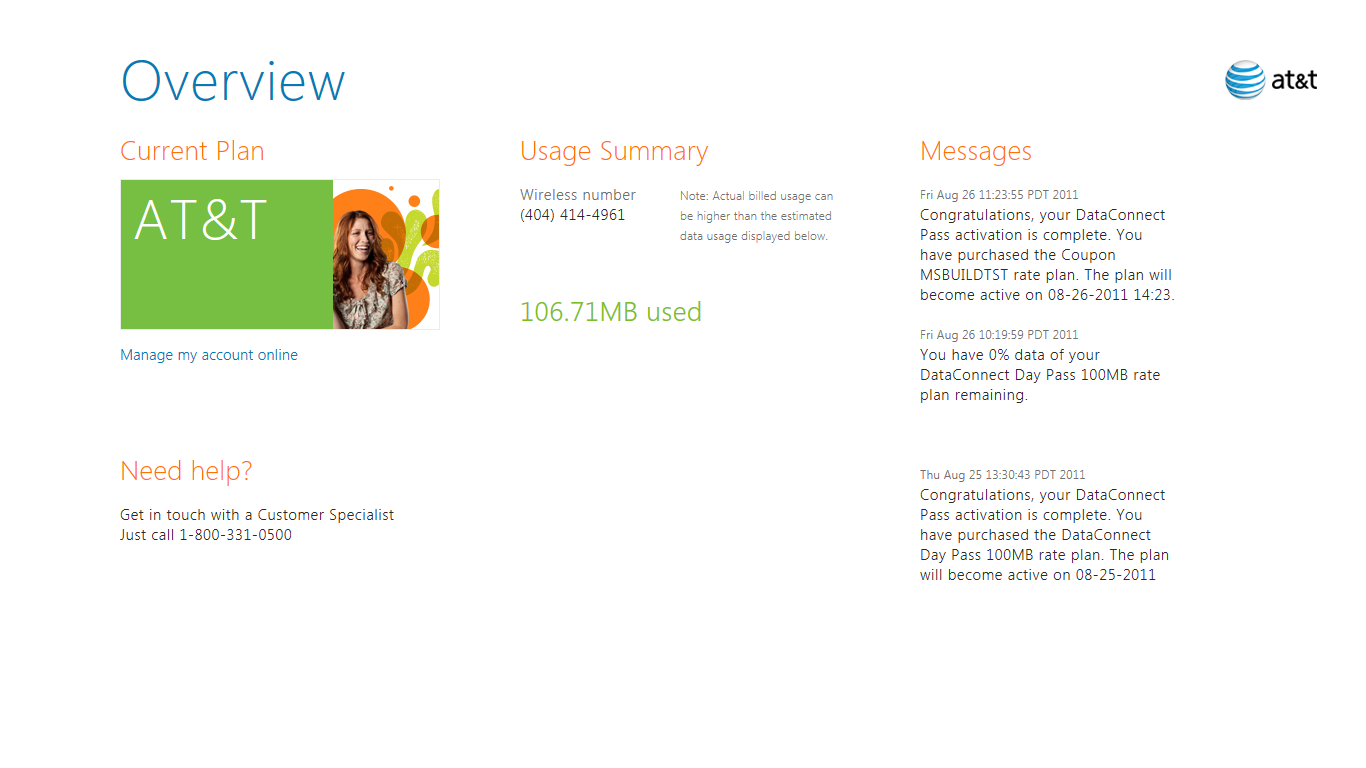 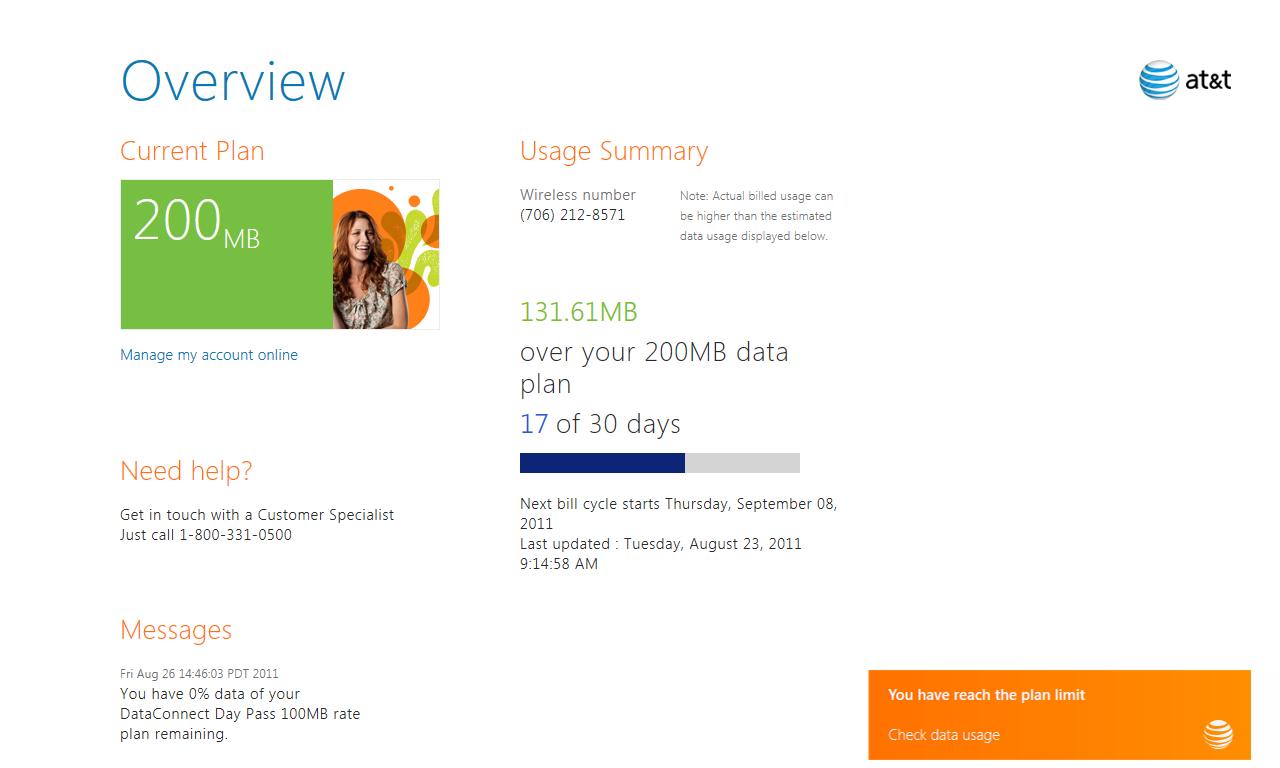 Plan
Account
Help
Notifications
Metro Style App
Scenario: Plan Purchase
Drive greater adoption of service through simple and predictable  purchase experience
Integrated with Windows Connection Manager

Design Considerations
Simplify user experience by retrieving device information
Provide seamless connection experience using provisioning
Integrate with purchase backend via Web services, SMS, or USSD
Scenario: Account Management
Give your customers easy access to account management
View current data usage
Manage bill payment and account details
Enable custom experience and branding 

Design considerations
Reduce backend load by combining local and server data usage information
Scenario: Help and Support
Reduce customer support cost through simplified access to self help

Design considerations
Show relevant help by retrieving device information
Help user to solve problems without calling customer support
Create frequently asked questions
Enable diagnostic information
Scenario: Service Notifications
Keep customers informed with notifications
Approaching Data Cap
Currently roaming
Plan Activation

Design Considerations
Use Windows Push Notifications framework or use existing SMS or USSD notifications channels
Service SMS notifications separated from general SMS API
Provide operator SMS notification filtering rules using Provisioning Metadata
New service SMS and USSD notification background event
Other design considerations for your app
Present relevant information using Start Screen tile 
Increase awareness of your value added services 
Enable cost aware networking

Background processing
Connection status change
Data usage
SMS/USSD notifications
APIs for Metro style mobile broadband app
SMS
USSD
Connection Status
Subscriber & Device Information
Device Services
Local Data Counter
Data Usage
Provisioning
Sample Code: Device Information API
var hardwareInfo = mobileBroadbandAccount.tryGetNetworkDeviceInformation();
if (hardwareInfo.isValid) {
    var networkDeviceInfo = hardwareInfo.deviceInfo;
    document.writeln("Device ID     : " + networkDeviceInfo.deviceId);
    document.writeln("Subscriber ID : " + networkDeviceInfo.subscriberId);
    document.writeln("Phone Number  : " + networkDeviceInfo.telephoneNumbers[0]);
    document.writeln("SIM ICC ID    : " + networkDeviceInfo.simIccId);
    document.writeln("Model         : " + networkDeviceInfo.model);
}
Sample Code:  Sending USSD Message
var messageText = "*101#";
var session = UssdSession.createFromNetworkAccountId(accountId);
var message = new UssdMessage(messageText);
session.sendMessageAndGetReplyAsync(message).then (function (reply){
 var payloadAsText = reply.message.payloadAsText;
 document.writeln(" Network Response: " + payloadAsText);
 
}
Building a differentiated experience
app
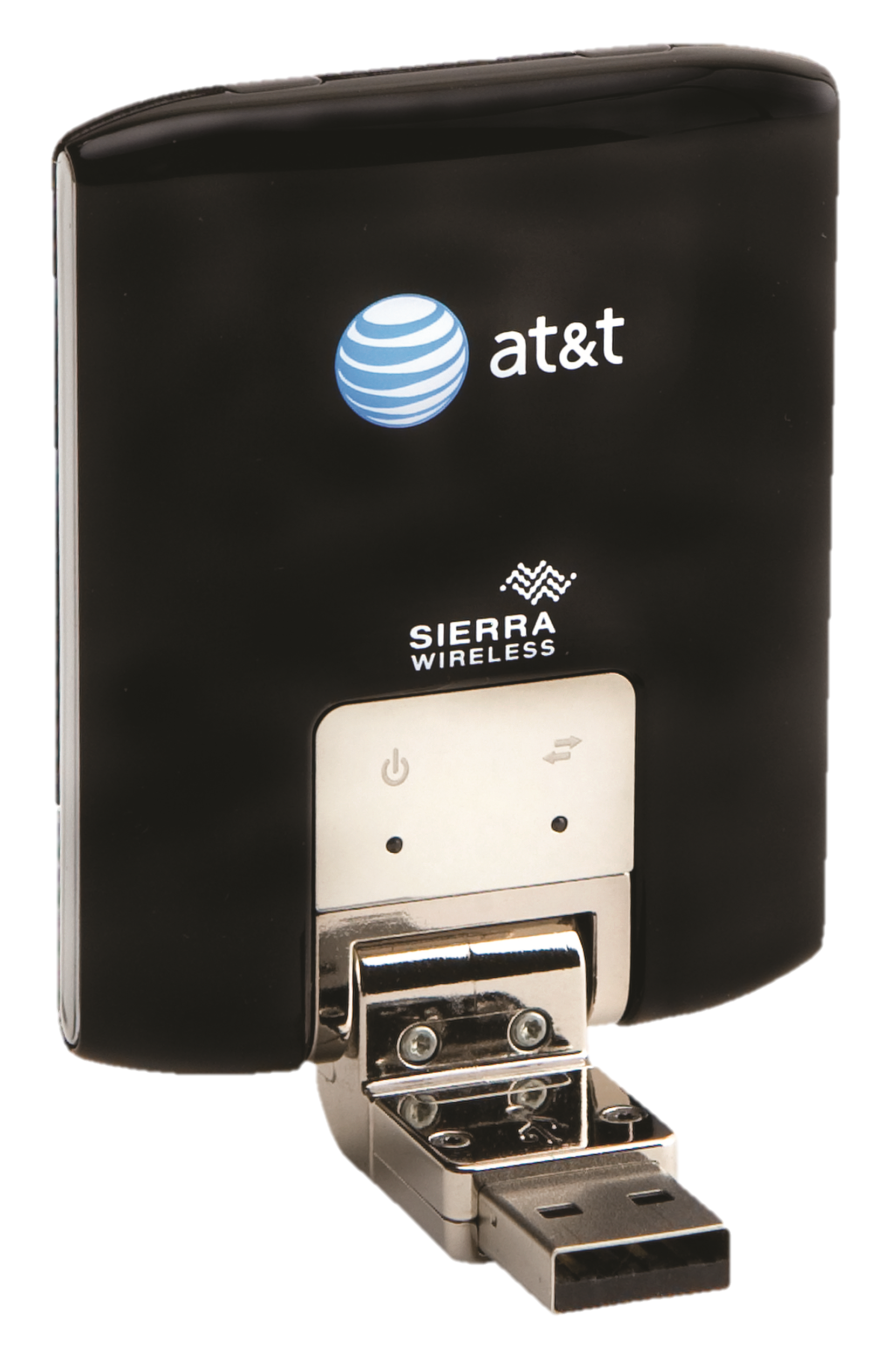 +
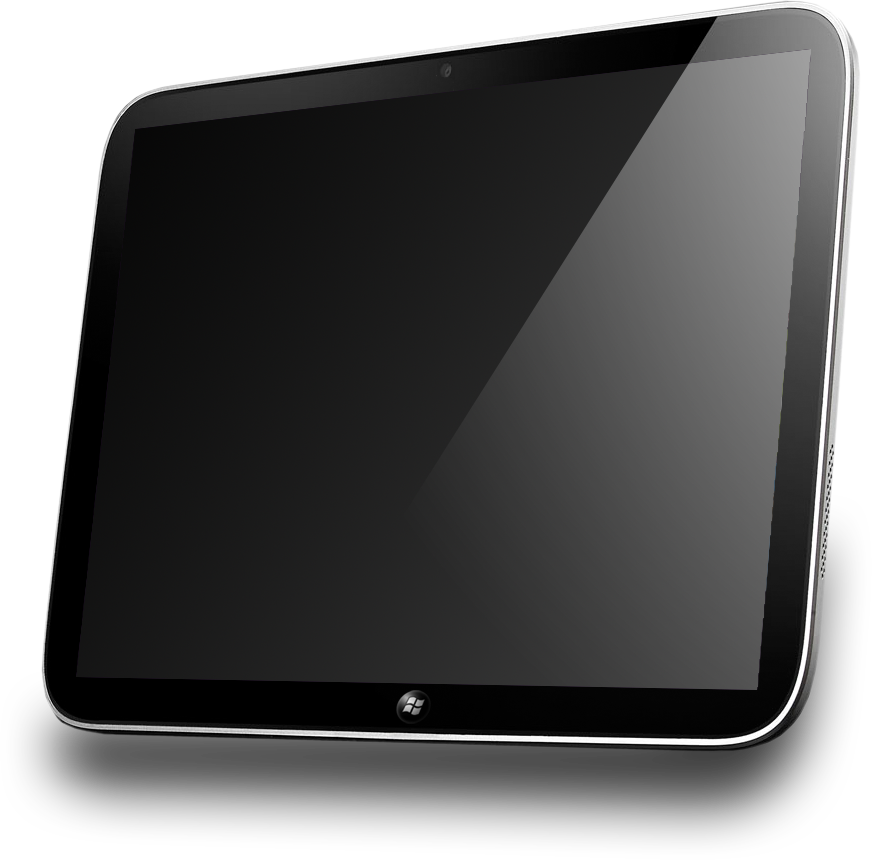 +
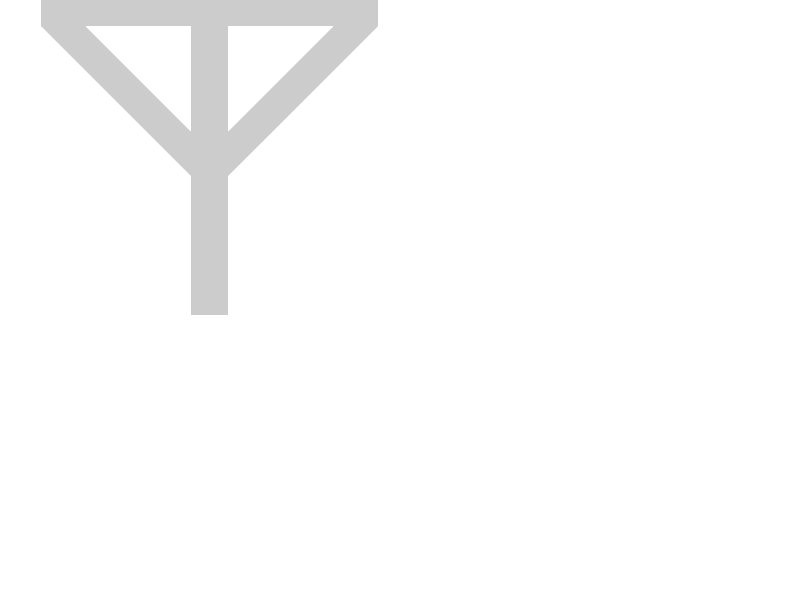 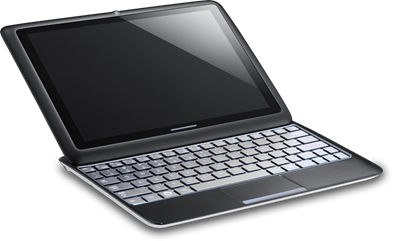 Metro Style App
Mobile Broadband Service
Device
Device Metadata
Types of Device Metadata
APN database
Experience metadata
Provisioning metadata
Device Metadata
APN database
Enables simple first time connectivity experience for consumers
Reduces deployment and maintenance costs for partners

Contains
Operator identification data
List of APNs or Access Strings
URL for Web Based Purchase Experience
Updating the APN Database
Operator
Windows Hardware Dev. Center
Windows Update
Windows 8
APN Database
Experience metadata
Enables branding in Windows connection experience
Auto download of metro style mobile broadband app

Contains
Operator icon for Windows connection experience
Customized name for network
Connection information
Operator identification data
App IDs for access to Restricted APIs
Automatic Detection and Deployment
Windows Metadata and Internet Services
Windows Store
Windows 8
Windows detects mobile broadband device
Experience Metadata
Metro style mobile broadband app
Provisioning Metadata
Enables operators to provide connection and subscriber specific information

Contains
Mobile broadband information (APN, access strings)
Wi-Fi hotspots (SSIDs, WISPr credentials)
Plan information
Applying Provisioning Metadata
Operator Backend
Windows 8
Metro style mobile broadband app
Windows Provisioning Engine
Recap
Windows 8 enables operators to differentiate their offerings while providing users with a seamless connection experience.
Opportunities
Create a customer centric and integrated experience for mobile broadband devices with your metro style app
Provide metadata to simplify the connection experience and enable rich branding
Related sessions
[HW-275T]: Building and delivering a great Metro style app for your device
[HW-283T]: Introducing Metro style device apps
[HW-331T]: Understanding mobile broadband and connection 				management in Windows 8
[HW-732T]: Connecting Windows 8 to mobile broadband and Wi-Fi 			networks
[HW-745T]: Reimagining the experience for connecting with devices
[PLAT-785T]: Creating connected apps that work on today's networks
Further reading and documentation
Mobile Network Operator Companion Application Platform
Service Metadata Schema Package for Windows 8
Windows.Devices.Sms namespace
Windows.Networking.NetworkOperators namespace
Tailored Device Experience Onboarding

Contact info – windowswireless@microsoft.com
thank you
Feedback and questions http://forums.dev.windows.com 
Session feedbackhttp://bldw.in/SessionFeedback
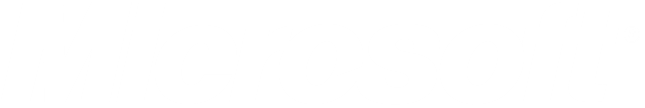 © 2011 Microsoft Corporation. All rights reserved. Microsoft, Windows, Windows Vista and other product names are or may be registered trademarks and/or trademarks in the U.S. and/or other countries.
The information herein is for informational purposes only and represents the current view of Microsoft Corporation as of the date of this presentation.  Because Microsoft must respond to changing market conditions, it should not be interpreted to be a commitment on the part of Microsoft, and Microsoft cannot guarantee the accuracy of any information provided after the date of this presentation.  MICROSOFT MAKES NO WARRANTIES, EXPRESS, IMPLIED OR STATUTORY, AS TO THE INFORMATION IN THIS PRESENTATION.